The Unintended Consequences of Email Spam Prevention
The Unintended Consequences of Email Spam Prevention
Measure closed DNS resolvers
DoS attack against nameserver
Sarah Scheffler, Sean Smith, Yossi Gilad, Sharon Goldberg

Boston University
Closed Resolvers Serve Only Their Network
bob.com
ns1.charlie.com
Resolver
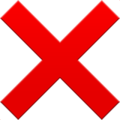 alice.com
alice
bob
[Speaker Notes: Closed resolvers don’t respond to queries made outside their network]
This work: Using email spam prevention to make closed resolvers do my bidding
bob.com
ns1.charlie.com
Resolver
alice.com
alice
Outline
Querying closed DNS resolvers using spam prevention
Bypassing query limits
Testing the query limit in practice
Background: How Email Works
bob.com
alice.com
bob
alice
to:bob@bob.com
from:alice@alice.com
MTA
MTA
[Speaker Notes: To talk about SPF, must first talk about SMTP.

alice@A.com wants to send message to bob@B.com

A.Com and B.com each have a “Mail Transfer Agent” (MTA) that communicate over SMTP

Alice writes message, A.com MTA sends it to B.com MTA, which gives it to Bob]
Why Email Needs Sender Verification
bob.com
alice.com
bob
alice
to:bob@bob.com
from:alice@alice.com
MTA
MTA
MTA
evil.com
[Speaker Notes: But, much like the normal post office, SMTP does not verify that the sender “owns” the address.

Evil.com MTA can send message as alice@A.com, which might be spam or might even impersonate Alice to Bob.

Raw SMTP does not have a way to tell the difference.]
SPF Records are Sender Whitelists
bob.com
SPF record for alice.com
1.2.3.4
ns1.alice.com
Resolver
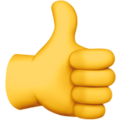 SPF
alice.com
alice
to:bob@bob.com
from:alice@alice.com
MTA
1.2.3.4
MTA
[Speaker Notes: Only now SPF on the receiving MTA is going to verify the sender’s identity.

When B receives a message from A.com, it asks what the SPF record for A.com is.  The SPF record is stored as a TXT record in the A.com authoritative nameserver.

In this example, it says the server at IPv4 address 1.2.3.4 is allowed to send messages for A.com, and all other servers should be rejected.

This info is passed back to the B.com SPF implementation.

In this case, the message was sent from 1.2.3.4, so it is accepted.]
SPF Rejects Non-Whitelisted Senders
bob.com
SPF record for alice.com
1.2.3.4
ns1.alice.com
Resolver
SPF
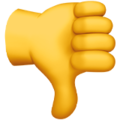 alice.com
alice
to:bob@bob.com
from:alice@alice.com
MTA
1.2.3.4
MTA
6.6.6.6
MTA
evil.com
[Speaker Notes: And now if evil.com tries to send a message from A.com, since the message was not sent from 1.2.3.4, instead it was sent from this evil.com server, it gets rejected by the B.com SPF implementation.]
Recursively include other SPF Records
alice.com
alice.com
carol.com
foo.alice.com
carol.com
foo.alice.com
bob.com
SPF record for alice.com
include: foo.alice.com
include: carol.com
ns1.foo.
   alice.com
ns1.
   carol.com
ns1.alice.com
Resolver
SPF
alice.com
alice
to:bob@bob.com
from:alice@alice.com
MTA
1.2.3.5
MTA
SPF record for carol.com
1.2.3.6
SPF record for foo.alice.com
1.2.3.5
[Speaker Notes: And now the B.com SPF implementation must make three additional queries, for those new SPF records.

In this example, each new SPF record allows a single IPv4 address to send from it.

The SPF implementation queries for sd1.A.com, sd2.A.com, and C.com, wherever those all are.]
Goal was to make closed resolvers do my bidding
bob.com
ns1.charlie.com
Resolver
alice.com
alice
Goal Achieved! Induced query at closed resolver!
bob.com
SPF record for alice.com
include: target.net
ns1.target.net
ns1.alice.com
Resolver
SPF
alice.com
alice
to:bob@bob.com
from:alice@alice.com
MTA
MTA
Outline
Querying closed DNS resolvers using spam prevention
Bypassing query limits
Testing the query limit in practice
New Goal: Induce Many Queries at Closed Resolver
SPF record for alice.com
include: 1.target.net
include 2.target.net
include: other.com
bob.com
ns1.target.net
ns1.other.com
ns1.alice.com
Resolver
SPF
alice.com
alice
MTA
MTA
How many queries can we induce at closed resolver?  RFC7208 limit of 10 query-causing terms
“SPF implementations MUST limit the total number of those terms [which cause DNS queries] to 10… to avoid unreasonable load on the DNS.”




Spirit of the limit: 10 total queries
Letter of the limit: 10 query-causing terms
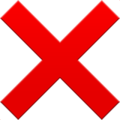 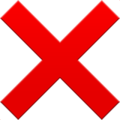 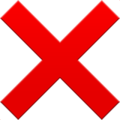 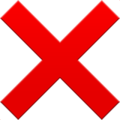 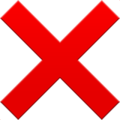 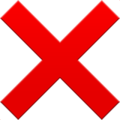 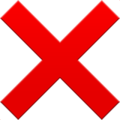 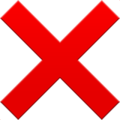 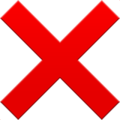 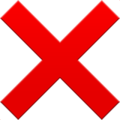 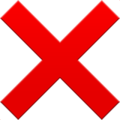 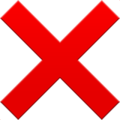 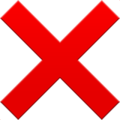 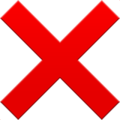 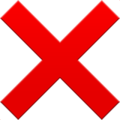 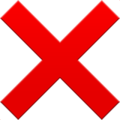 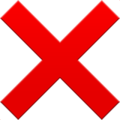 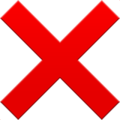 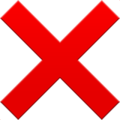 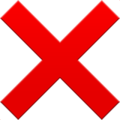 [Speaker Notes: Now we’ve started to make a lot of queries.  One could ask what’s stopping an evil domain from causing a large number of queries to an unrelated nameserver.

The RFC limits the number of DNS query-causing terms to 10.

But notice that we haven’t bounded the number of queries.  We’ve bounded the number of terms.]
Letter of Law but not Spirit of Law  Unlimited Queries!
evil.com
evil.com
1.evil.com
1.evil.com
bob.com
ns1.evil.com
ns1.target.net
2.evil.com
2.evil.com
Resolver
SPF
2
12
1
11
4
14
6
16
3
13
5
15
8
18
7
17
9
19
. . .
evil.com
alice
to:bob@bob.com
from:alice@evil.com
MTA
MTA
[Speaker Notes: By making 9 include statements for an unrelated server, an evil sender can cause the B.com recursive resolver to repeatedly issue queries to the target.com nameserver.

With mutually-recursive SPF records, they could extend this, getting an infinite loop of queries, where 9 queries are issued to the target for each 1 issued to the sending nameserver.]
Outline
Querying closed DNS resolvers using spam prevention
Bypassing query limits (in spirit)
Testing the query limit in practice
Ethically Testing the RFC7208 Limit
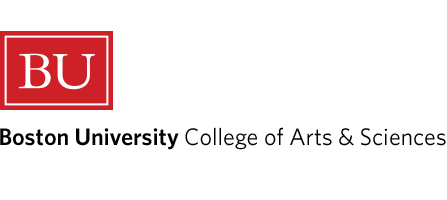 Measure induced queries
DoS only ourselves
Send minimal mail to each MTA
Mail should not be delivered to humans
[Speaker Notes: That’s it in total.]
SPF Configurations for Testing the Limit
Obey the letter of the limit, but not the spirit of the limit



Disregard the letter and spirit of the limit


Control: Obey the letter and spirit of the limit
*.treespf.emaildns.net
1
2
5
3
6
4
*.goodspf.emaildns.net
1
2
3
4
5
*.badspf.emaildns.net
1a
2a
3a
4a
5a
6a
1b
3b
4b
5b
6b
1c
2c
4c
5c
6c
1d
2d
3d
4d
5d
6d
1e
2e
3e
4e
5e
6e
1f
2f
3f
4f
5f
6f
3c
2b
1
2
3
4
11
12
5
6
13
7
14
8
9
15
16
17
18
19
10
20
[Speaker Notes: Goodspf is a baseline determining that SPF behaves as expected when checking a record with <10 include statements.  It has 5 include statements.

Badspf is a baseline detemrining that SPF behaves as expected when checking a record with >10 include statements.  It has 20 include statements.

Treespf is our test for whether or not include statements can be used recursively to bypass the limit of 10.  Treespf has 6 include statements, but each of those induces an *additional* 6 statements, for a total of 42.

TODO put treespf first]
Measuring the RFC7208 Limit
bob.com
ns1.emaildns.net
Resolver
SPF
zmap
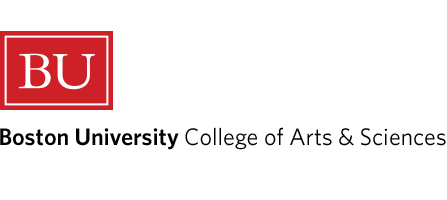 Partial scan: 0.0.0.0 – 34.255.255.255
MTA
MTA
3e
[Speaker Notes: That’s it in total.]
Finding: The Spirit of the Limit Is Not Enforced
Actual
34.3
10
Spirit of Limit Enforced
42
Letter of LimitEnforced
0
No SPF
Actual
4.87
0
No SPF
5
Expected
Actual
7.79
10
Limit Enforced
0
No SPF
20
No Limit Enforced
3e
[Speaker Notes: Coll res!!!]
Additional Finding: Many Closed Resolvers
Closed resolvers
7303 (82%)
82% of resolvers that queried us were closed
Nearly all had both TXID randomization and port ID randomization
Nearly a decade after Kaminsky’s attack, the patch is in place!
Caveat: only applies to resolvers serving MTAs from 0.0.0.0-35.0.0.0
resolvers
8889
Takeaway 1: Induce Queries in Closed Resolvers with SPF
bob.com
ns1.target.net
ns1.other.com
ns1.alice.com
Resolver
alice.com
alice
MTA
MTA
Takeaway 2: Letter of SPF Query Limit Does Not Match Spirit of Query Limit
bob.com
ns1.emaildns.net
Resolver
SPF
zmap
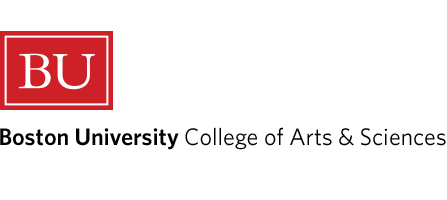 MTA
MTA
3e
[Speaker Notes: That’s it in total.]
Takeaway 3: Potential DoS Attack if Spirit and Letter of Limit do not match
evil.com
1.evil.com
bob.com
ns1.evil.com
ns1.target.net
2.evil.com
Resolver
SPF
2
12
1
11
4
14
6
16
3
13
5
15
8
18
7
17
9
19
. . .
evil.com
alice
MTA
MTA
Writing IETF internet draft to address this in SPF	     sscheff@bu.edu
[Speaker Notes: By making 9 include statements for an unrelated server, an evil sender can cause the B.com recursive resolver to repeatedly issue queries to the target.com nameserver.

With mutually-recursive SPF records, they could extend this, getting an infinite loop of queries, where 9 queries are issued to the target for each 1 issued to the sending nameserver.]
DKIM: verify email signature with key in nameserver
bob.com
Verif key for alice.com
0xa9ff2e8b
ns1.alice.com
Resolver
alice.com
alice
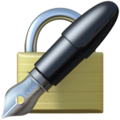 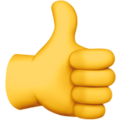 to:bob@bob.com
from:alice@alice.com
MTA
MTA
-Alice
[Speaker Notes: Only now SPF on the receiving MTA is going to verify the sender’s identity.

When B receives a message from A.com, it asks what the SPF record for A.com is.  The SPF record is stored as a TXT record in the A.com authoritative nameserver.

In this example, it says the server at IPv4 address 1.2.3.4 is allowed to send messages for A.com, and all other servers should be rejected.

This info is passed back to the B.com SPF implementation.

In this case, the message was sent from 1.2.3.4, so it is accepted.]